29°
Encontro de Iniciação Científica
Leonardo Santos de Santana
Prof. Dr. Carlos Kazuo Taguchi
Escut-Ação em crianças insulares
Trabalho com o processamento auditivo em crianças
O processamento auditivo 
-  É um conjunto de habilidades, do sistema nervoso central, desenvolvidas desde o nascimento, que permite utilizar os diversos  estímulos sonoros e distingui-los conforme seus traços distintivos
 
-  Essas habilidades são: a localização, a atenção, a discriminação e a memorização auditiva.

-  Danos nessas habilidades podem acarretar problemas significativos na audição social, na interação e no desenvolvimento, principalmente em crianças, como desatenção, dificuldade de compreensão e concentração, além do atraso na aprendizagem.
Objetivo
Objetivo Geral
Avaliar o processamento auditivo comportamental e propor um modelo de intervenção
Objetivos Específicos
Estimular as habilidades auditivas nas crianças
Conscientizar a escola e os pais das medidas a serem tomados
Método
Para avaliação: Foram selecionados crianças, de ambos os sexos, regulares na escola local até o 5º ano do ensino fundamental, entre 4 e 12 anos da ilha Mém de Sá – SE. Todas foram avaliadas segundo Schochat e Pereira (1985) em campo livre.

Os instrumentos não calibrados foram o coco, guizo, sino e agogô e a voz do avaliador na prova de memória sequencial verbal. 

 Na fase seguinte, todas foram distribuídas em dois grupos, ora por faixa etária, ora por habilidade alterada para as atividades de intervenção. Estas foram realizadas nas salas de aula do grupo escolar da ilha e as atividades se baseavam em agregar brincadeiras com musicas do repertório popular infantil

Frequência:  As atividades foram realizadas uma vez por semana, aos sábados, por 2 horas, durante 7 sessões.

Encerramento: Todas foram reavaliadas e realizada uma devolutiva com os professores responsáveis
Resultados
Dezoito crianças foram avaliadas, e 12 delas participaram da intervenção de forma regular. Na avaliação do processamento auditivo antes da intervenção foram observadas alterações nos seguintes quesitos avaliados:
 Localização (8 crianças- 66,7%)
 Mémoria sequencial não verbal (10 crianças- 83%)
 Mémoria sequencial verbal ( 12 crianças – 100%) 
 Discriminação (11 crianças – 91,7%)

Após da intervenção e foram observados os seguintes resultados alterados:
 Localização (3 crianças-25%)
 Mémoria sequencial não verbal (10 crianças- 83%)
 Mémoria sequencia verbal (12 crianças- 100%)
 Discriminação (10 crianças- 83%). 

O reflexo cocleopalpebral também foi avaliado, mas nenhuma criança apresentou reflexo ausente em nenhum dos dois momentos de avaliação
Conclusão
Nota-se que ocorreu pequena diferença nas duas fases que pode ser justificado pelo curto período de intervenção e impossibilidade de uma orientação personalizada para os professores contemplarem e estimularem seus alunos nas áreas com prejuízo. Apesar desses resultados, o trabalho teve um impacto positivo nas crianças participantes, desenvolvendo habilidades interativas e melhorando a audição social.
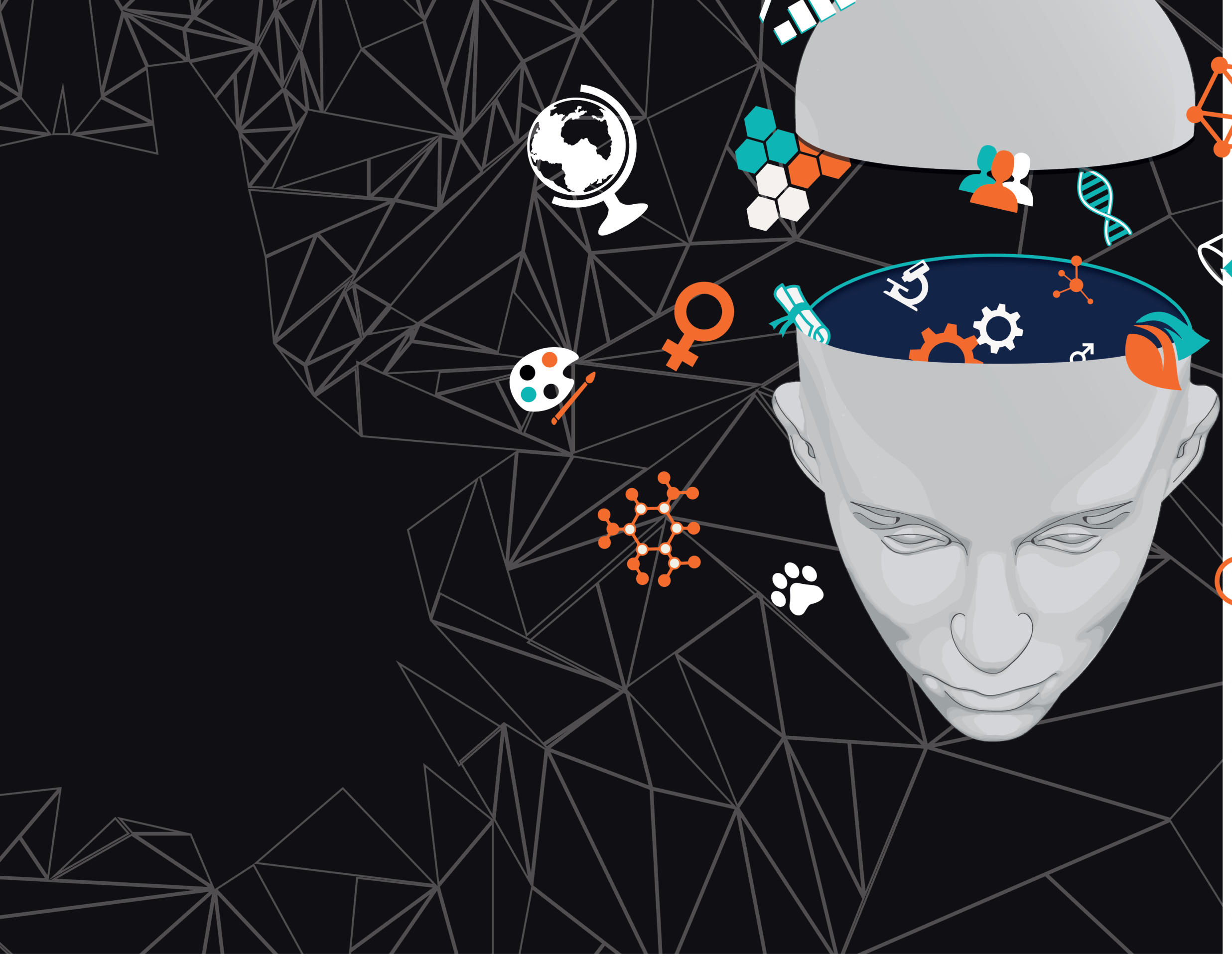 Obrigado.